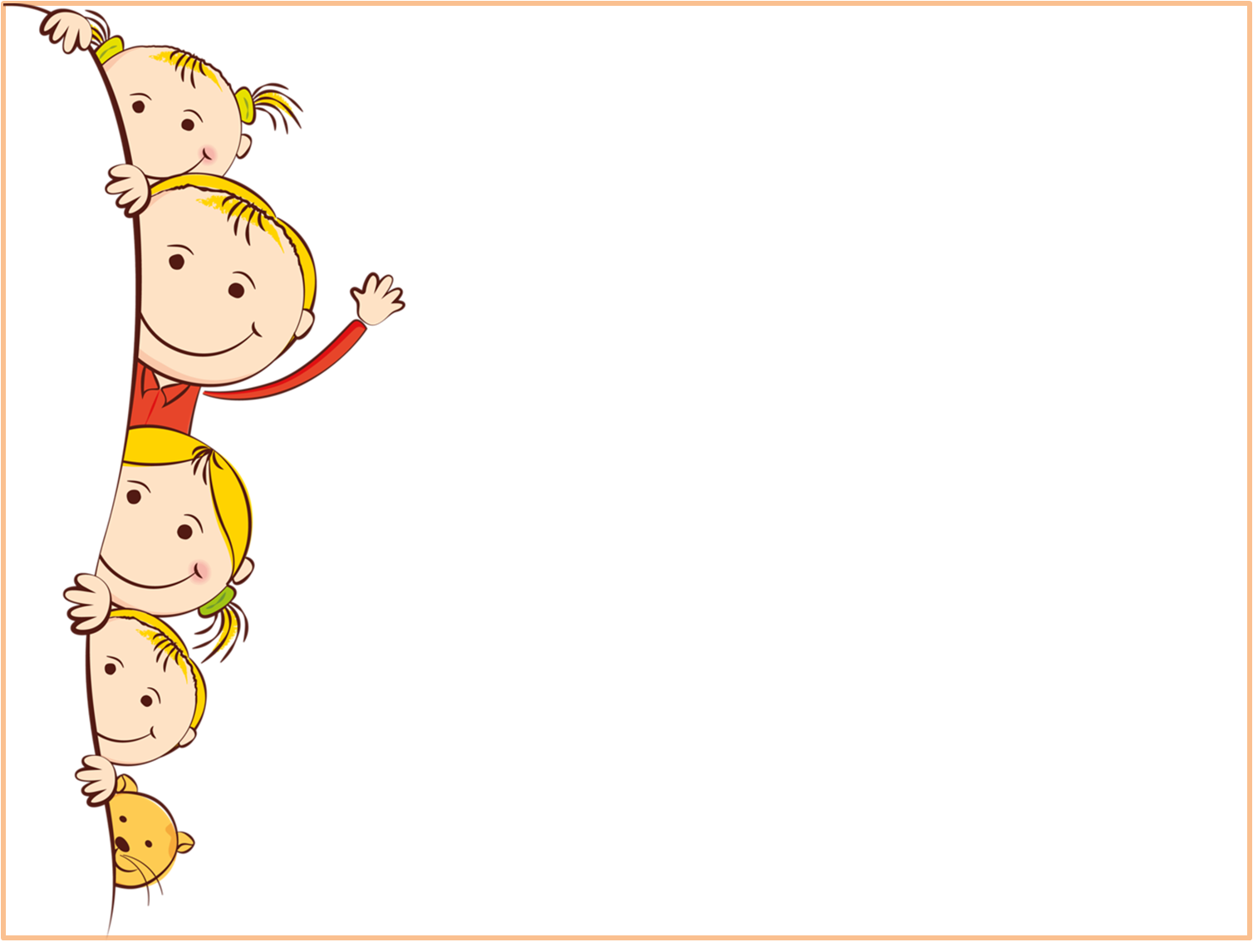 Муниципальное бюджетное дошкольное образовательное учреждение детский сад комбинированного вида № 22 п. Степной
МАСТЕР-КЛАСС

СИНКВЕЙН – пять вдохновений.
Подготовила:
Учитель-логопед:
Запруднева Виталия Вячеславовна
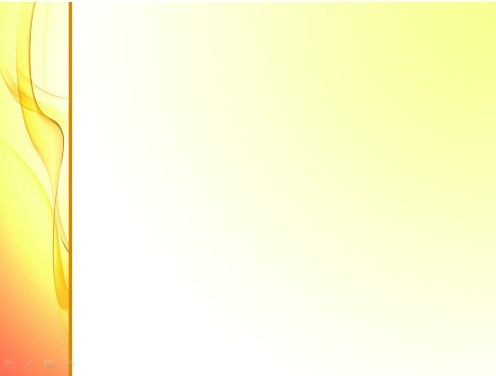 Цель мастер-класса: познакомить педагогов с одним из методов новой образовательной технологией – СИНКВЕЙН, его значением в развитии речевых навыков и ассоциативного мышления у дошкольников.


План проведения:
Теоретическая часть:
Что такое синквейн;
 актуальность синквейна;
научная концепция и актуальность синквейна.
II. Практическая часть:
Совместная работа с педагогами;
Обсуждение полученных результатов.
III. Подведение итогов.
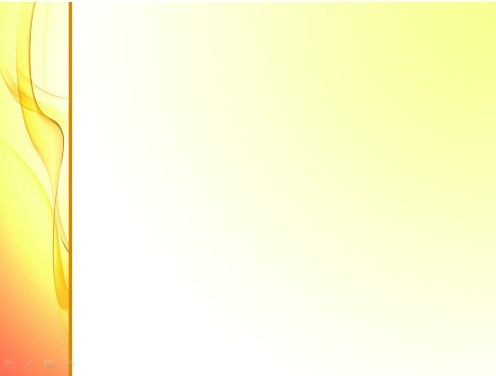 СИНКВЕЙН – это один из методов новой образовательной технологии «РКМЧП» (развитие критического мышления через чтение и письмо). 

Сегодня очень важно научить детей не только правильно и четко говорить, но и мыслить . 
Инновационность данного метода – создание условий для развития личности, способной критически мыслить, т.е. исключать лишнее и выделять главное, обобщать, классифицировать. 

Технология критического мышления - главная компетенция профессионала XXI века. 
Критически мыслящие люди умеют: 
решать задачи; 
открыты для новых идей; 
умеют решать проблемы в сотрудничестве с другими людьми; 
умеют слушать собеседника; 
рассматривают проблемы с разных точек зрения; 
любознательны.
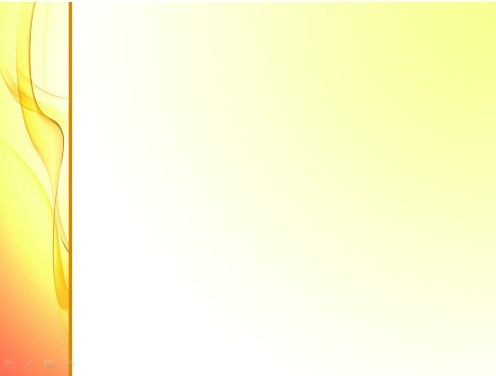 Использование метода «Синквейн» позволяет решить сразу несколько важнейших задач: 

придает лексическим единицам эмоциональную окраску и обеспечивает непроизвольное запоминание материала; 
закрепляет знания о частях речи, о предложении; 
значительно активизирует словарный запас; 
совершенствует навык использования в речи синонимов; 
активизирует мыслительную деятельность; 
совершенствует умение высказывать собственное отношение к чему-либо; 
стимулирует развитие творческого потенциала. 

Составление синквейна используется для проведения рефлексии, анализа и синтеза полученной информации.
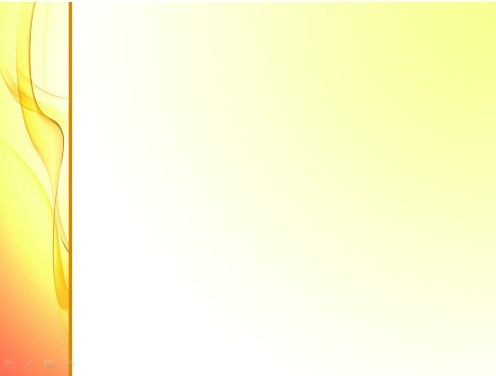 Слово «Синквейн» происходит от французского слова « cin q »- пять. 


Это стихотворение, состоящее из пяти строк. 
У него есть свои правила написания и нет рифмы.
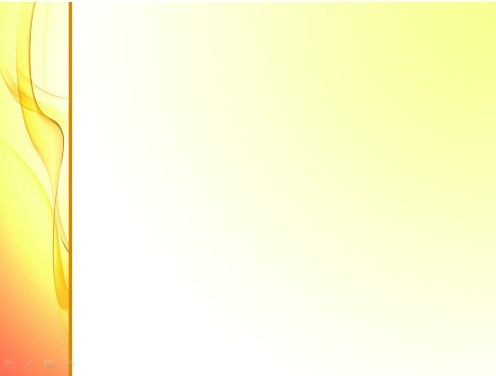 Актуальность использования синквейна 
Во-первых, это сравнительно новый метод – открывающая творческие интеллектуальные и речевые возможности; 
Во-вторых, он гармонично вписывается в работу по развитию лексико-грамматической стороны речи, способствует обогащению и актуализации словаря. 
В-третьих - является диагностическим инструментом, даёт возможность педагогу оценить уровень усвоения ребёнком пройденного материала. 
В-четвертых – носит характер комплексного воздействия, не только развивает речь, но способствует развитию памяти, внимания, мышления 
В-пятых – использование синквейна не нарушает общепринятую систему воздействия на речевую патологию и обеспечивает её логическую завершенность. Используется  для закрепления изученной темы. 
И в-шестых – имеет игровую направленность. 

Но его самое главное достоинство – простота. Синквейн могут составить все.
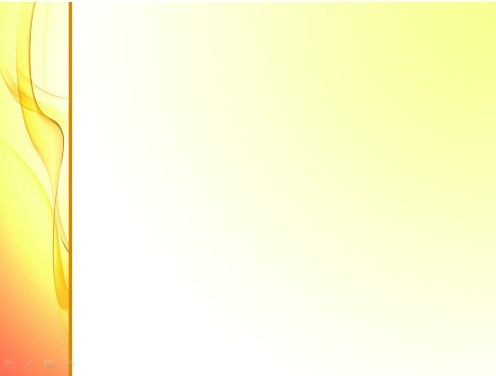 Правила составления синквейна: 
Первая строка – заголовок, тема синквейна , состоит она из одного слова – имени существительного. 
Вторая строка – два прилагательных, которые раскрывают данную тему. 
Третья строка – три глагола, описывающих действия, относящиеся к теме. 
Четвёртая строка – фраза, в которой человек высказывает своё отношение к теме. Это может быть крылатое выражение, цитата, пословица или собственное суждение составителя синквейна . 
Пятая строка – слово резюме, которое заключает в себе идею темы. Эта строка может содержать только одно слово – существительное, но допускается и большее количество слов.
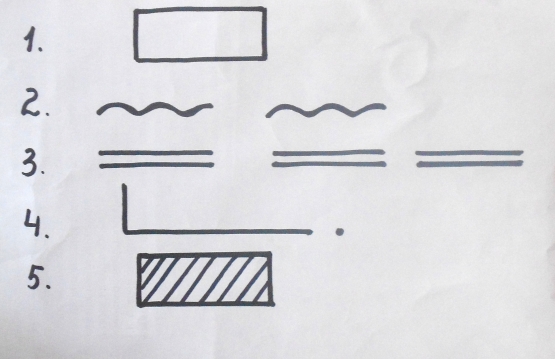 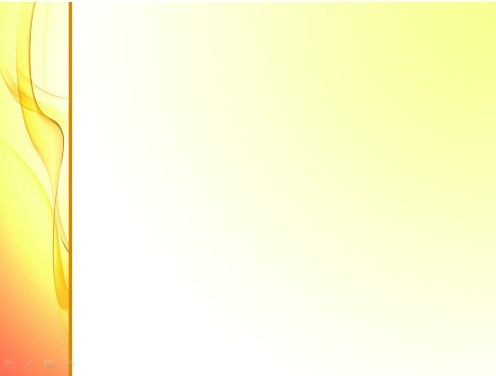 Практическая часть мастер-класса :
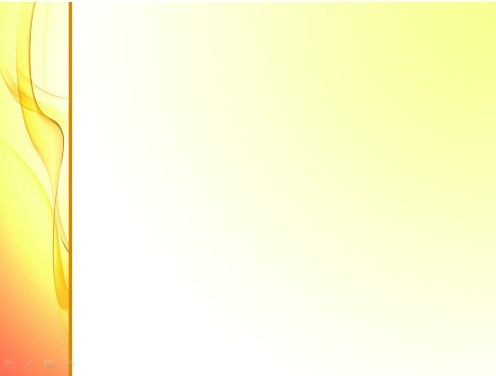 Пример синквейна «АРБУЗ»
Арбуз
Круглый, вкусный
Катится, растёт, зреет
Арбуз – большая ягода
Лето
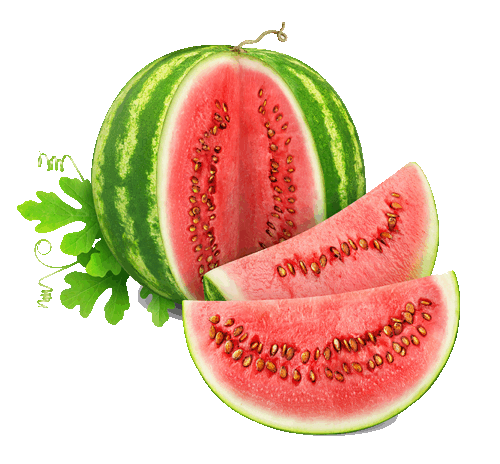 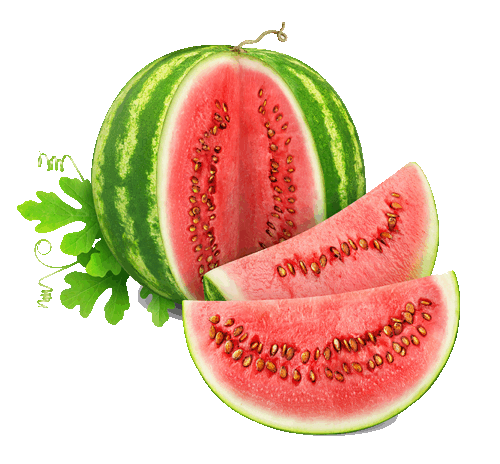 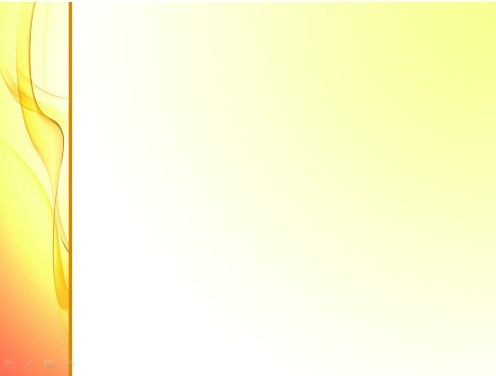 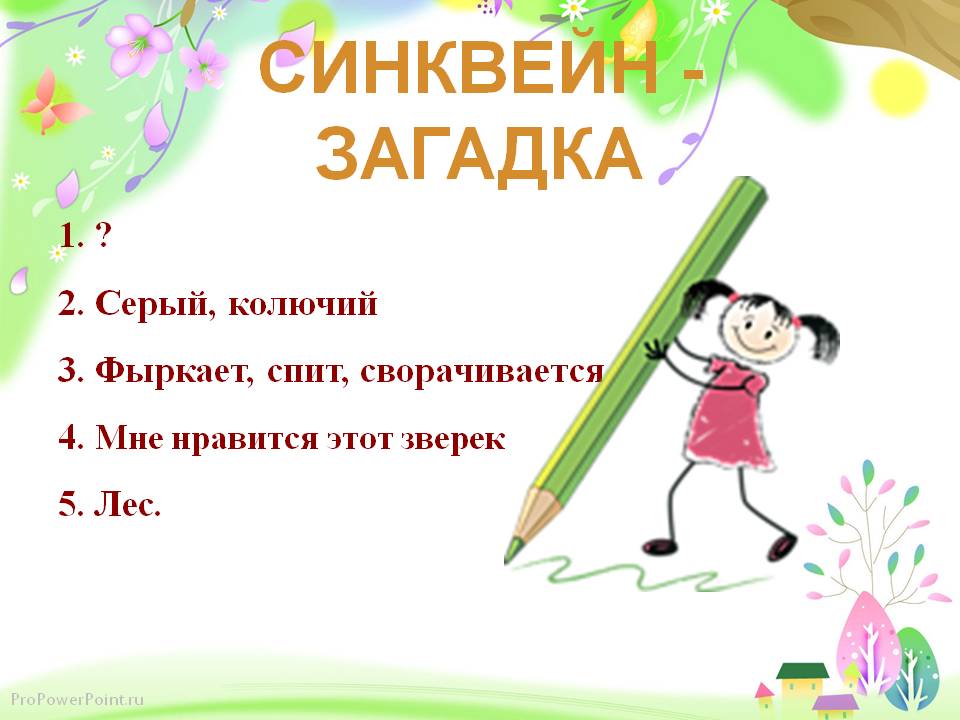 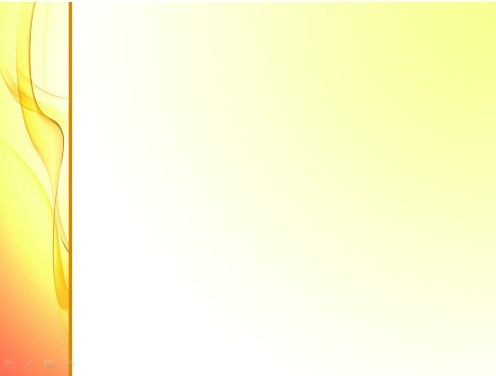 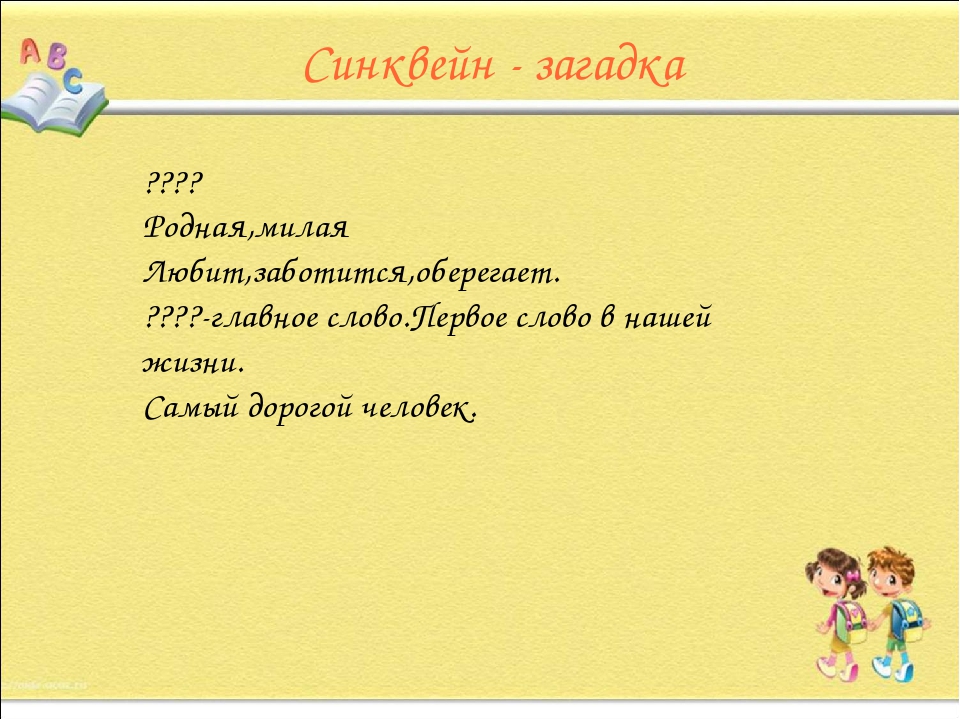 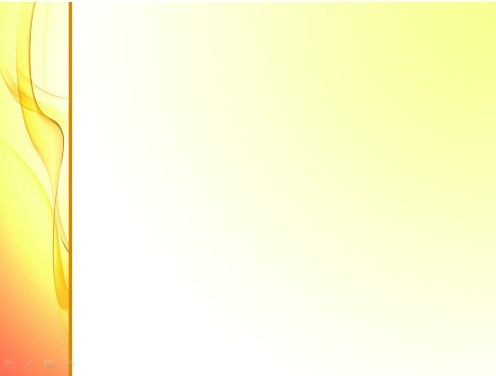 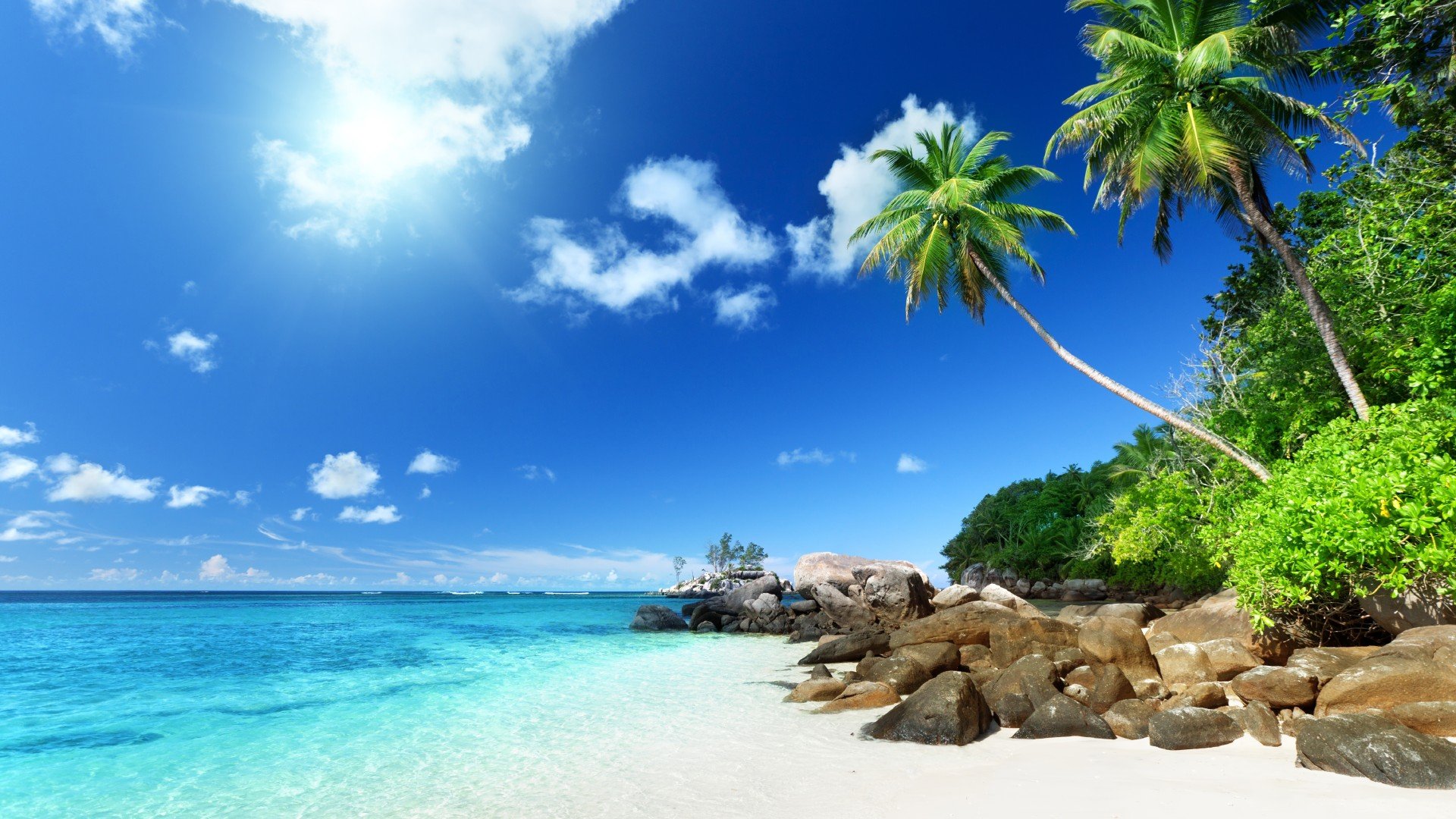 ОТПУСК
Долгожданный, но не долгий
Планируешь, предполагаешь – не успеваешь
Ну почему хорошее так быстротечно
Мгновение
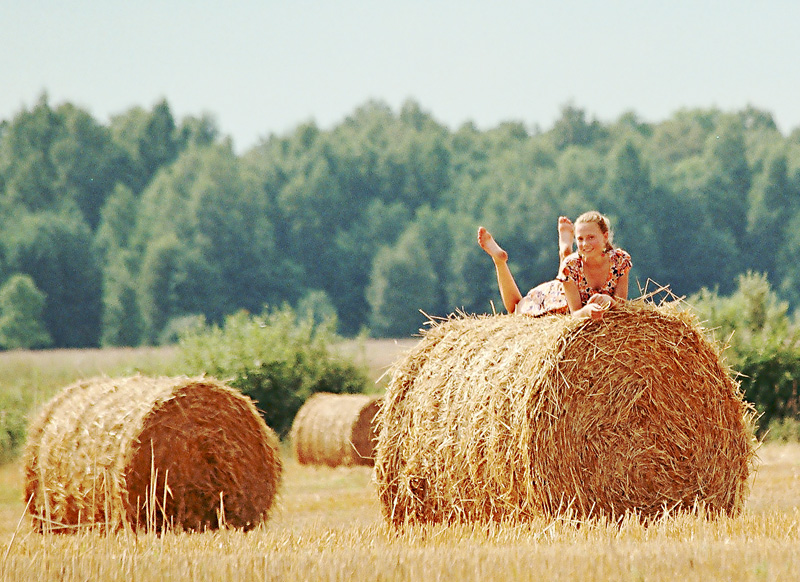 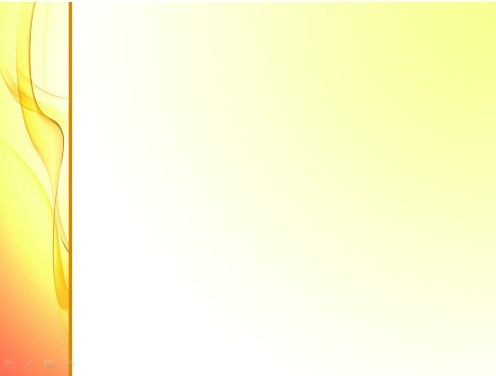 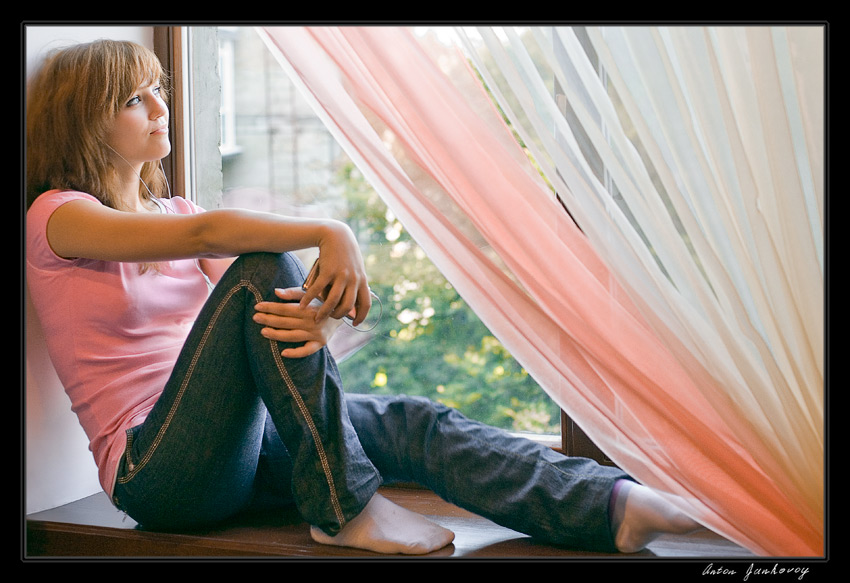 МЕЧТА
Далёкая, манящая
Надеяться, верить, ждать
Заветные мечты сбываются
Счастье
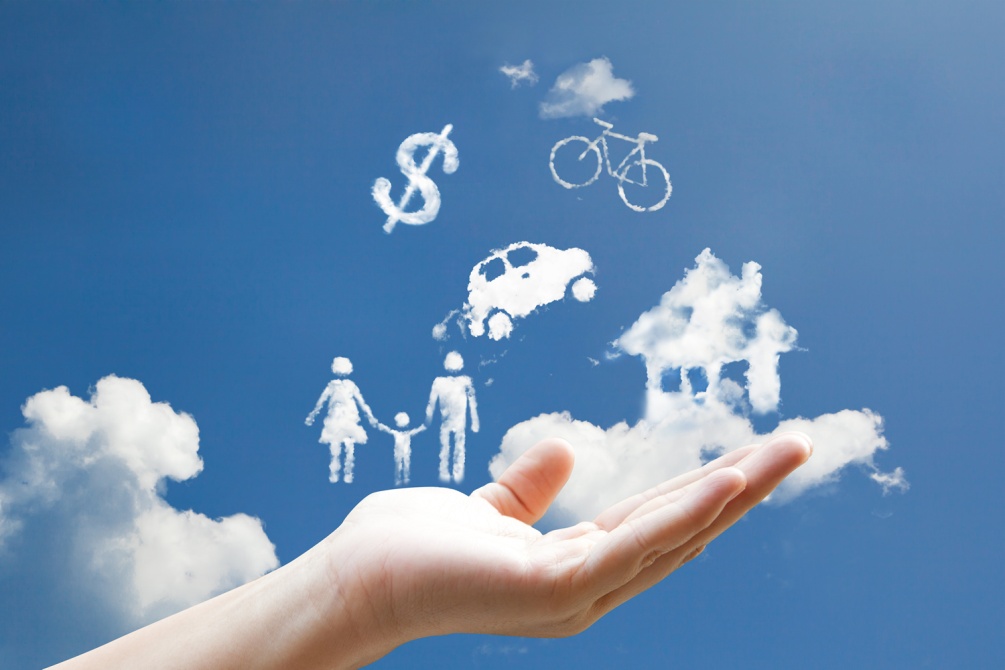 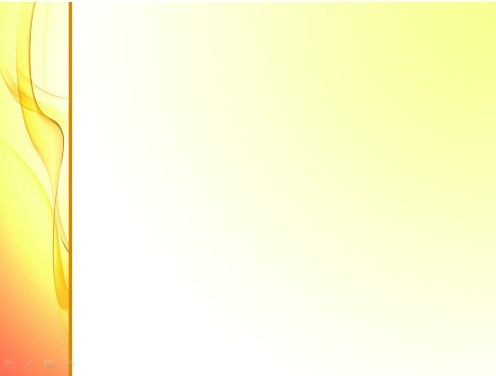 ПЕДАГОГ
Добрый, знающий
Помогает, воспитывает, учит
Много идей – мало времени
Призвание
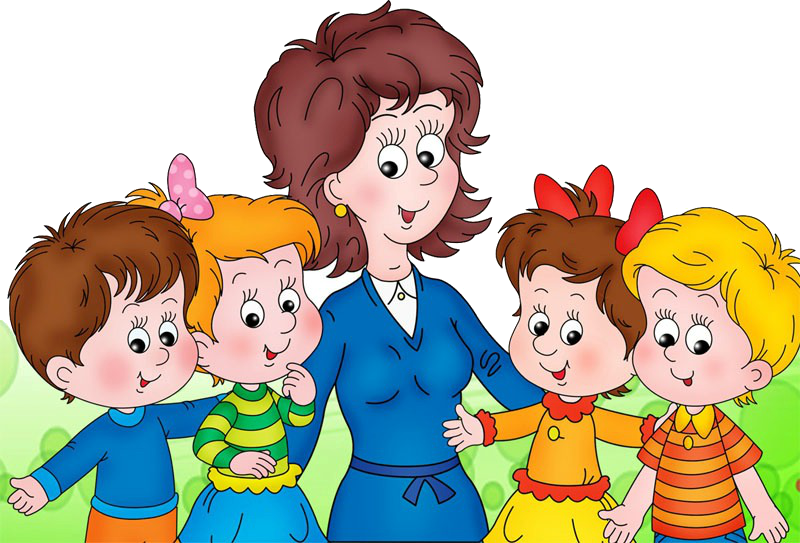 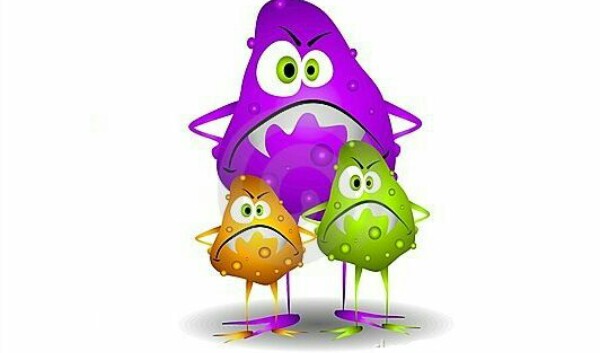 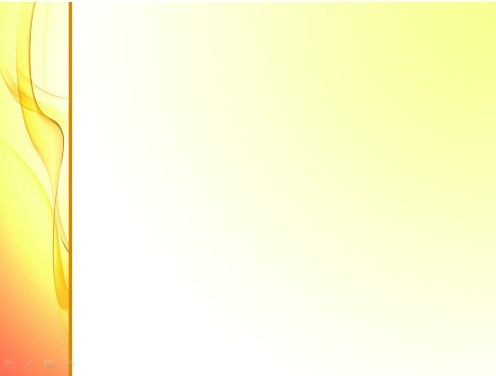 ИНФЕКЦИЯ
Заразная, опасная
Внедряется, губит, убивает
Инфекционные болезни – проблема всего человечества
Зараза
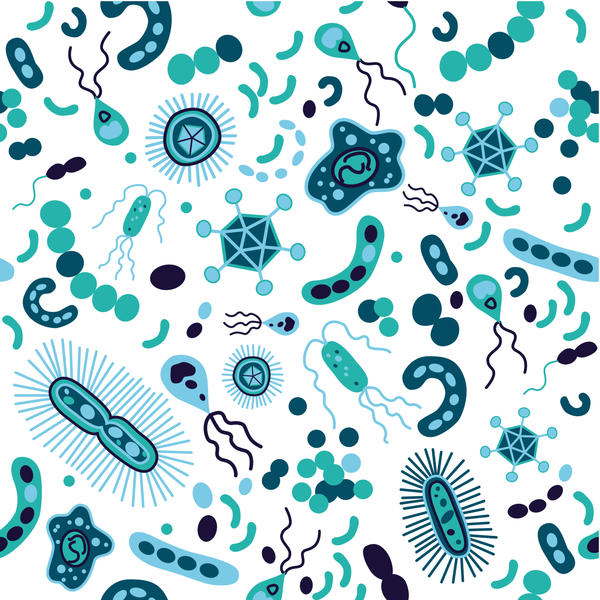 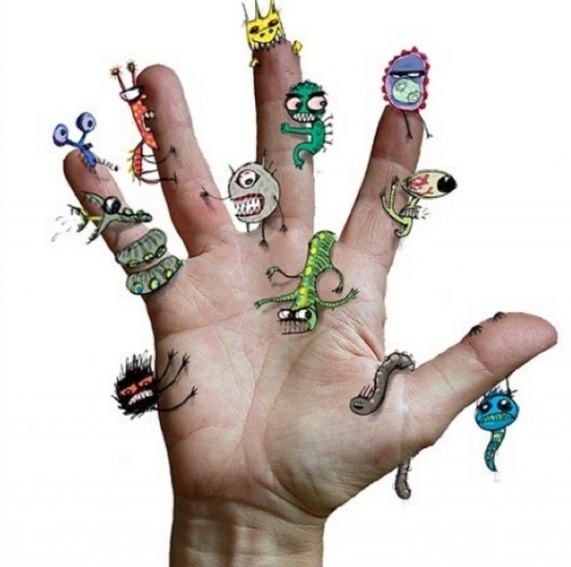 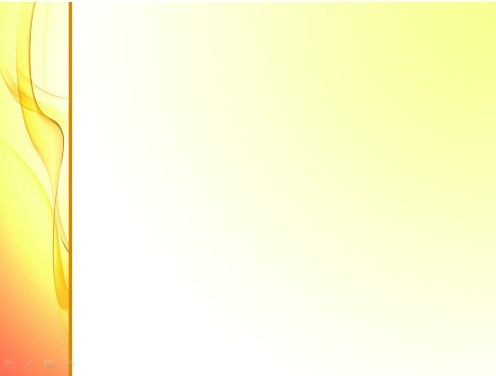 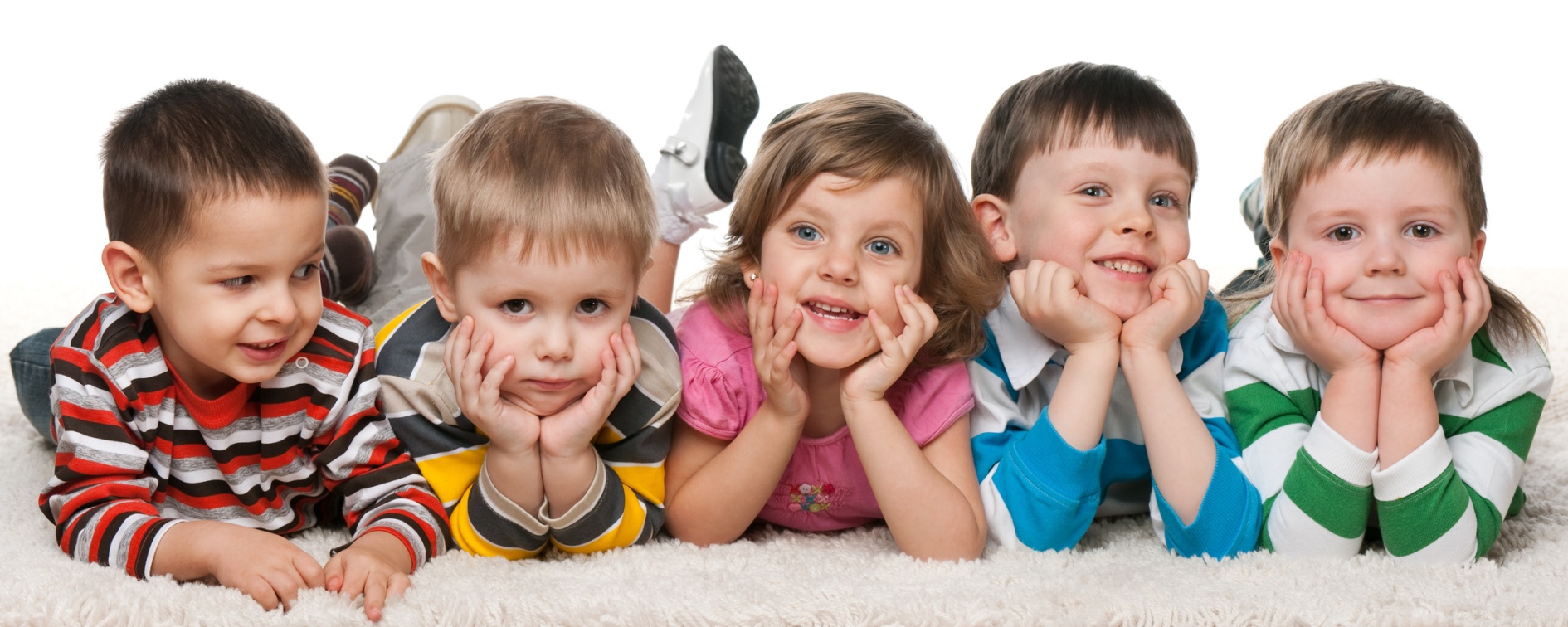 ДЕТИ
Милые, умные
Заботятся, учатся, работают
Дружные ребята
Семья
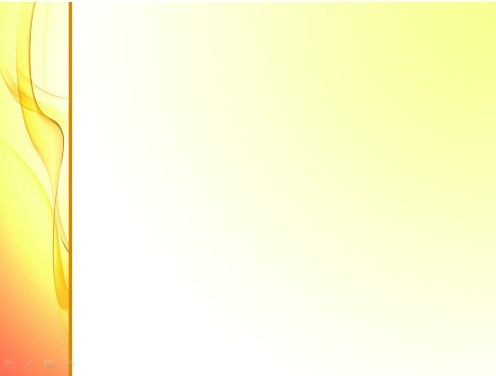 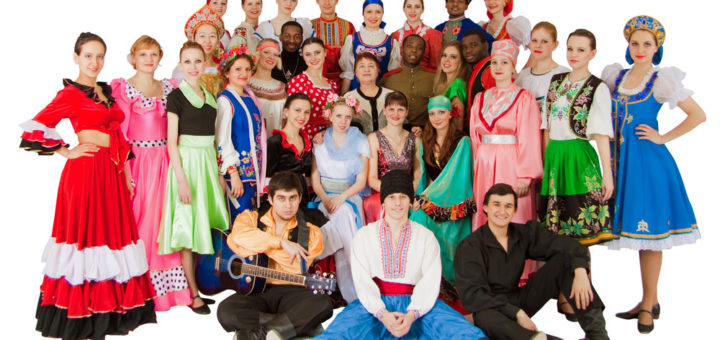 ДРУЖБА
Истинная, крепкая
Беречь, заботиться, любить
Друг в беде не бросит
Преданность
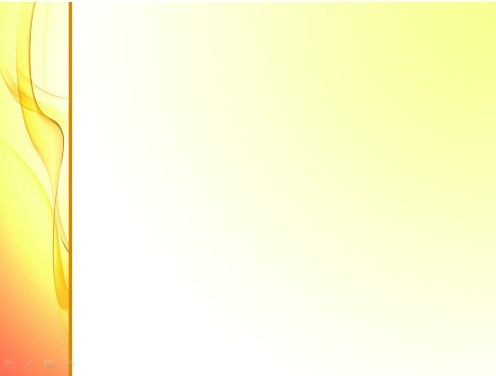 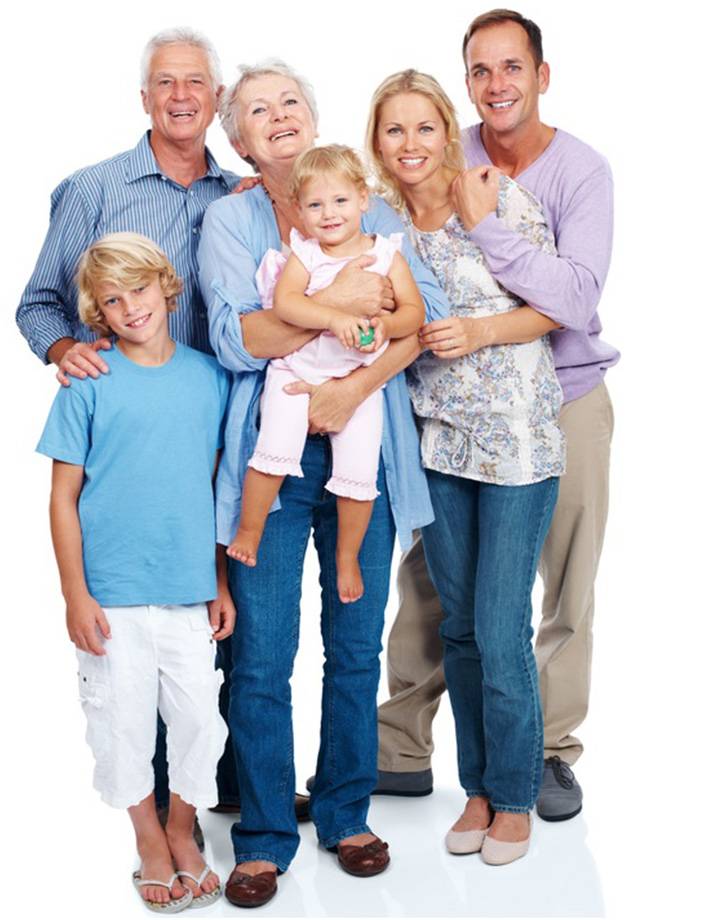 СЕМЬЯ
Родная, любимая
Любит, поддерживает, воспитывает
Семья – это самое родное для меня
Очаг
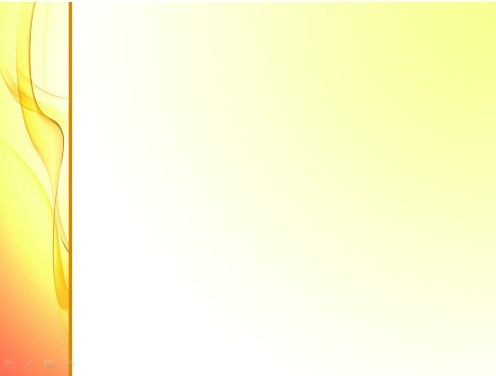 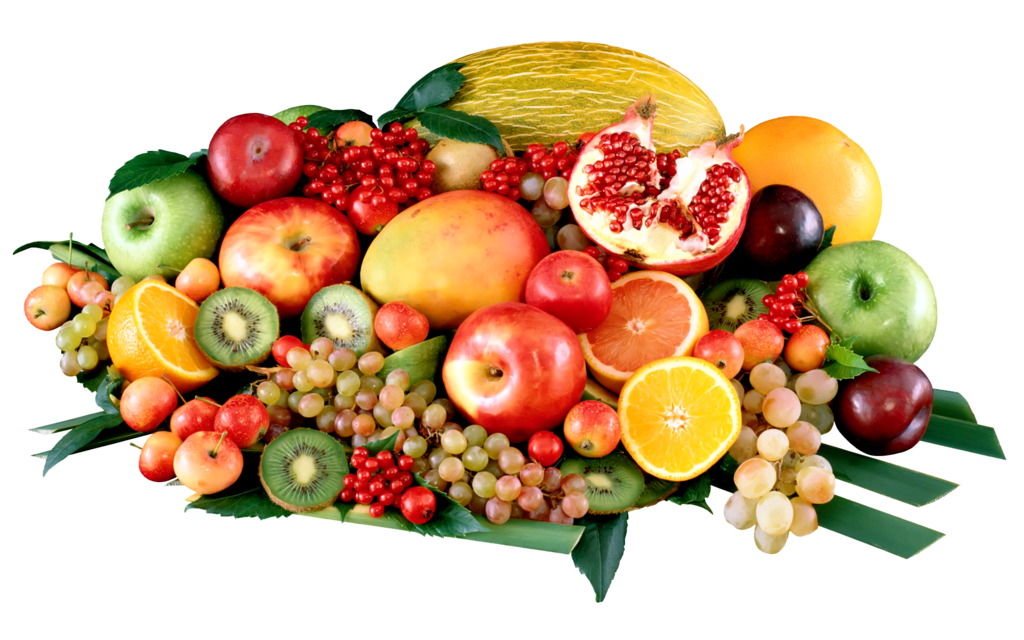 ВИТАМИН
Полезное, необходимое
Поглощать, принимать, употреблять
Без витаминов жить нельзя! Они надежные друзья!
Польза для здоровья
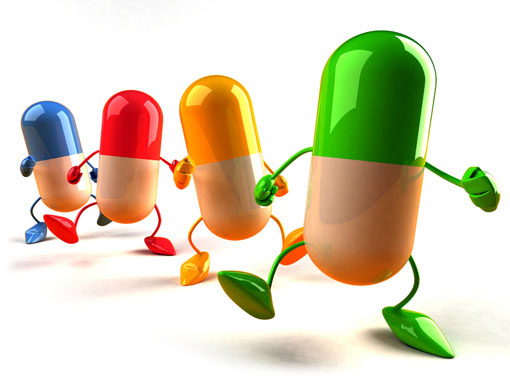 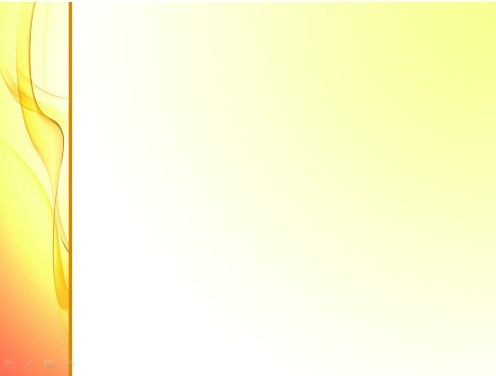 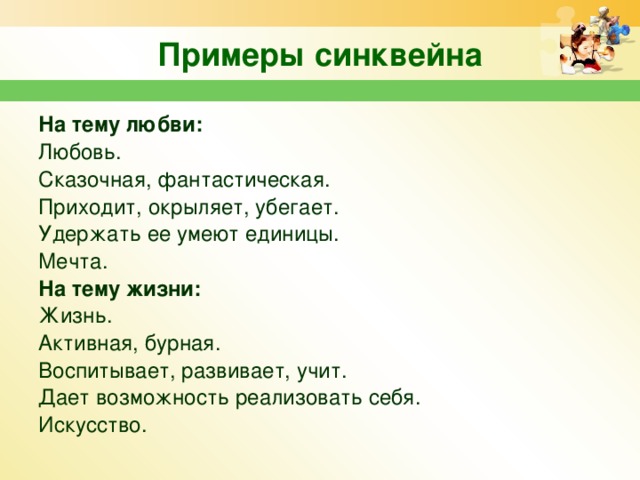 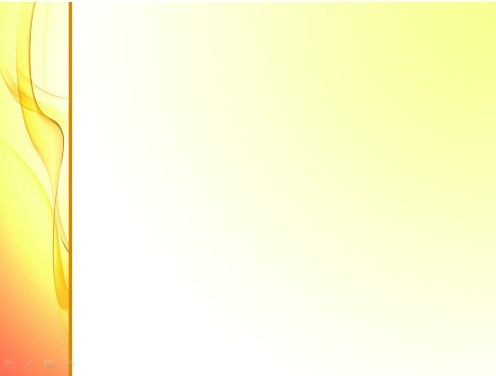 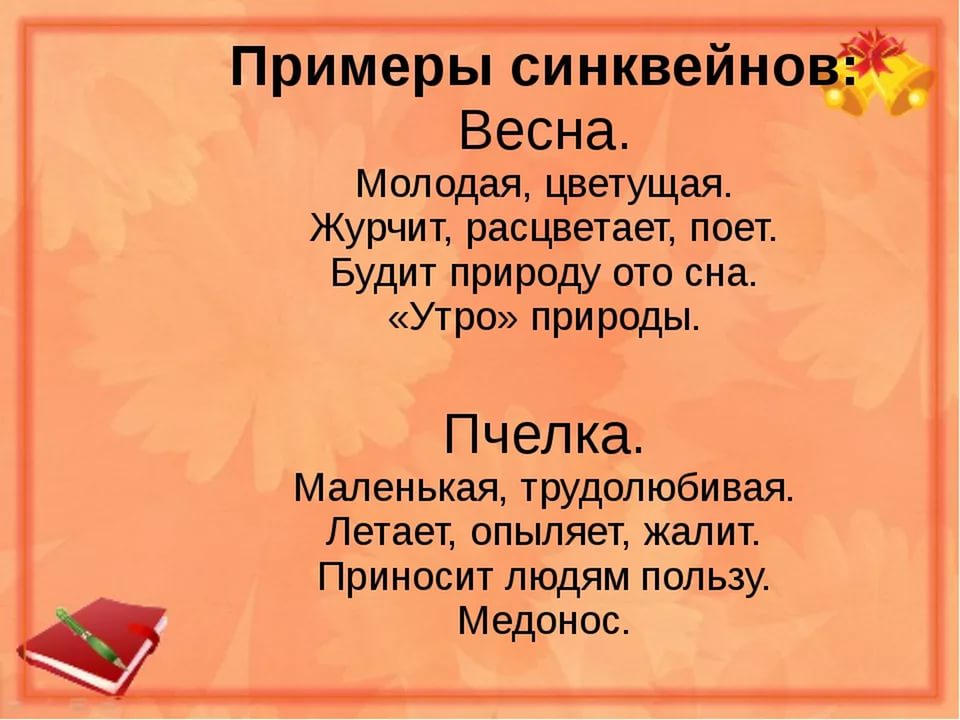 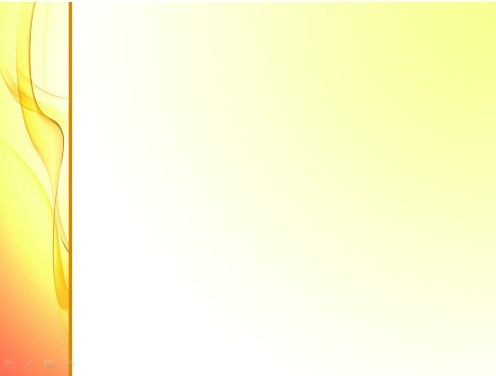 Результативность : 
Стал более легким процесс усвоения понятий и их содержания; 
Расширился и актуализировался словарный запас; 
Закрепились знания о частях речи, о предложении; 
Совершенствовался навык использования в речи синонимов; 
Мы научились выражать свои мысли, подбирать нужные слова; 
Выработалась способность к анализу
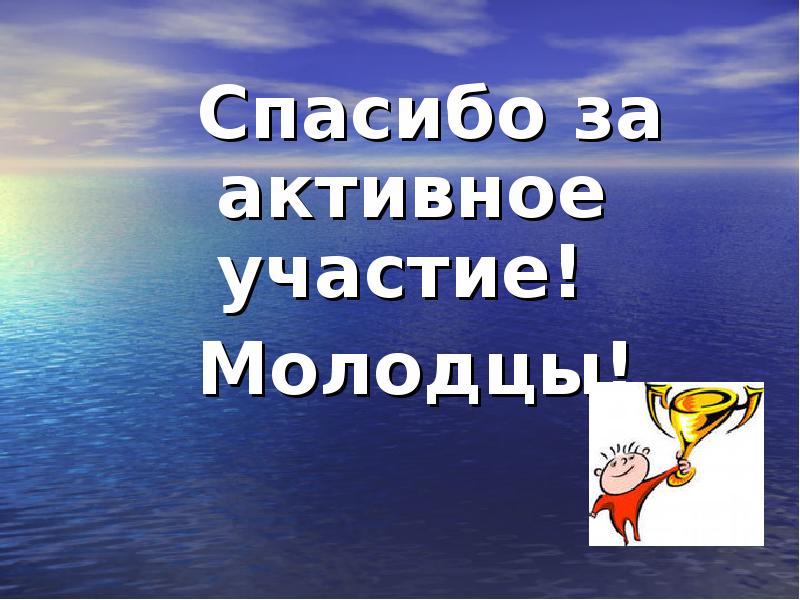